U ime Oca i Sina i Duha Svetoga. Amen
Molimo zajedno: Oče naš !
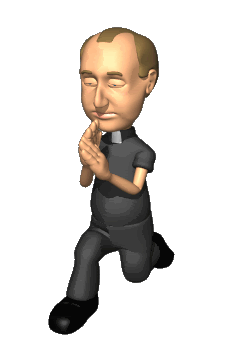 [Speaker Notes: Hvaljen Isus i Marija!
 
Nakon molitve Na projektor stavljam digitalni zadatak (Prilog1.)
https://www.jigsawplanet.com/?rc=play&pid=2988cb9cb27d
Jedan učenik rješava na ploči, ostali dobivaju izrezanu slagalicu koju slažu na svojim mjestima.]
https://www.jigsawplanet.com/?rc=play&pid=2988cb9cb27d
MOLIM               HVALA


IZVOLI        OPROSTI
Četiri čarobne riječi
[Speaker Notes: Koje je rješenje ove slagalice? Prepoznajete li ove riječi?  Zašto su one čarobne?
Koju koristite najviše? Podignite ruku ako najviše koristi molim.
Podignite ruku ako najviše koristi hvala. Podignite ruku ako najviše koristi izvoli.
Podignite ruku ako najviše koristi oprosti.]
MOLIM               HVALA


IZVOLI        OPROSTI
Četiri čarobne riječi
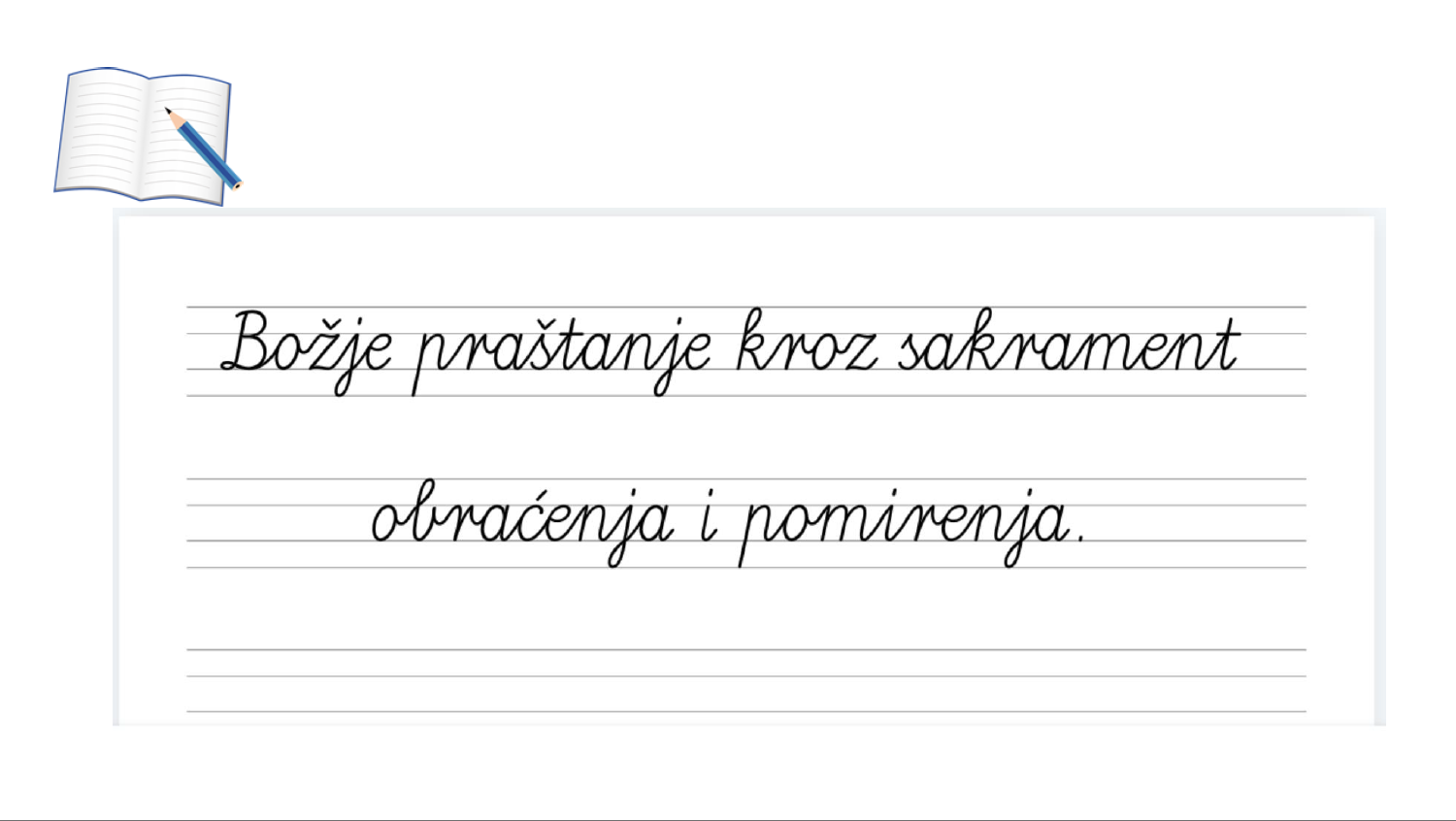 [Speaker Notes: Riječ oprosti dio je i današnjeg naslova koji ćete napisati u pisanku: 
Napišite naslov: Božje praštanje kroz sakrament obraćenja i pomirenja.
Zašto je opraštanje bitno i kako nam pomaže sakrament obraćenja i pomirenja otkrivati ćemo zajedno pomoću sljedeće priče:]
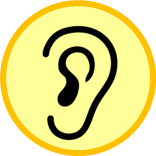 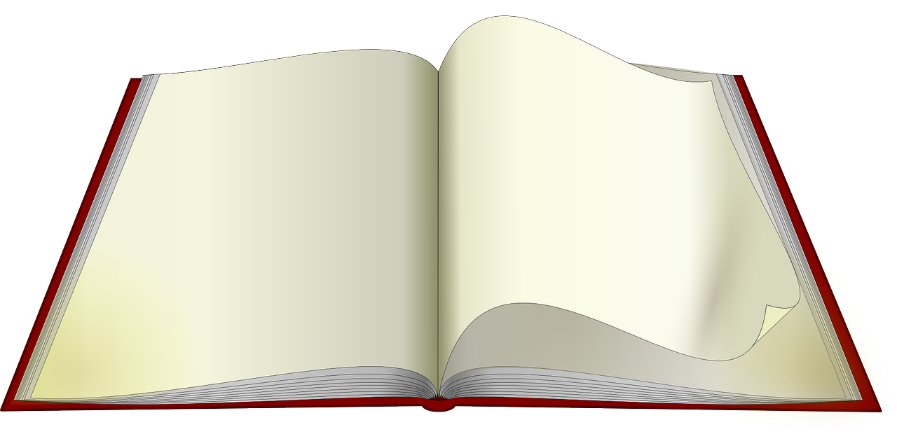 Prije no što 
sunce zađe 

Sabina Koželj Horvat
[Speaker Notes: Molim vas da lijepo sjednete, naslonite se i pažljivo slušate]
Vrata se zalupe. Gotovo! Još uvijek čujem odjek oštrih riječi:
Tres!
[Speaker Notes: Tres! 
Vrata se zalupe. Gotovo! Još uvijek čujem odjek oštrih riječi:]
Ja: Nemoj s tim prljavim cipelama na bakin tepih!
 
Dijana: Što!? Cipele mi nisu prljave! 

Ja: Vidi da jesu! Baka će me ubiti!
[Speaker Notes: Ja: Nemoj s tim prljavim cipelama na bakin tepih! 
Dijana: Što!? Cipele mi nisu prljave! 
Ja: Vidi da jesu! Baka će me ubiti!]
Dijana: Onda si nađi prijateljicu čije cipele će uvijek biti čiste. Ja odlazim! 

Ja: Samo izvoli! Tko ne očisti cipele kad ulazi, taj bolje da i ne dolazi. Tres!
Tres!
[Speaker Notes: Dijana: Onda si nađi prijateljicu čije cipele će uvijek biti čiste. Ja odlazim! 
Ja: Samo izvoli! Tko ne očisti cipele kad ulazi, taj bolje da i ne dolazi. 

Tres!]
Nakon toga ne pričamo. Krišom promatram njezin ulaz. Pričekam da krene u školu. Tek kada zamakne za ugao, krenem i ja. U klupi – dva stranca. Kutom oka vidim kako se pati sa zadaćom. Ne, neću joj posuditi bilježnicu. Poslijepodne ne izlazim na ulicu. Izbjegavam susret.
[Speaker Notes: Nakon toga ne pričamo. Krišom promatram njezin ulaz. Pričekam da krene u školu. Tek kada zamakne za ugao, krenem i ja. U klupi – dva stranca. Kutom oka vidim kako se pati sa zadaćom. Ne, neću joj posuditi bilježnicu. Poslijepodne ne izlazim na ulicu. Izbjegavam susret.]
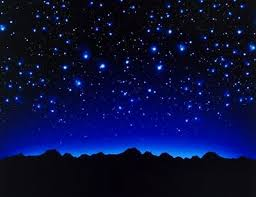 Što sam to učinila? Što da radim?
[Speaker Notes: Noć je, nebo osuto zvijezdama, a mene odjednom nešto tišti u grudima. Nešto čega prije nije bilo tamo. Polako dolazi spoznaja. Što sam to učinila? 
Bilo je tako jednostavno očistiti bakin tepih. Ali kako očistiti naše prijateljstvo? 
Umrljala sam ga običnom svađom. Što da radim?]
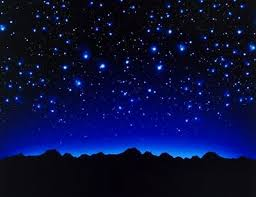 Odlučila sam…
[Speaker Notes: Pokušala sam popričati sa svojim anđelom čuvarom kao što uvijek radim prije spavanja, no uzalud. Ništa ne mogu čuti kroz nemirne sjenke u mojim mislima. Pitam se koliko ljudi, osim mene, noćas isto tako ne može spavati? Odjednom zaplačem. I donesem odluku. Ujutro ću potrčati i susresti Dijanu na ulazu.]
U redu je, Ana.
 Ti oprosti meni. Trebala sam očistiti cipele.
Oprosti. Ja sam bila kriva.
[Speaker Notes: Ja: Oprosti. Ja sam bila kriva. 
Dijana: U redu je, Ana. Ti oprosti meni. Trebala sam očistiti cipele. 
Ja: Pusti cipele! Neka budu prljave! Samo da naše prijateljstvo opet bude čisto.]
Suze kajanja oprale su prljavštinu s naših duša, kao što voda opere tijelo, a osmijeh oprosta osušio je suze.
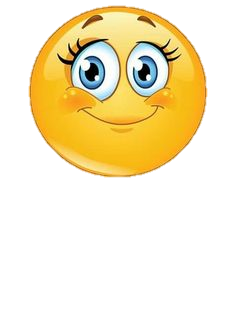 [Speaker Notes: I Dijana je plakala one noći. Suze kajanja oprale su prljavštinu s naših duša, kao što voda opere tijelo, a osmijeh oprosta osušio je suze. Zajedno smo krenule u školu, ponovno sretne. Posudila sam joj bilježnicu. Otišla sam se igrati s njom.]
Ponovno sretne. 
Opet smo se smijale.
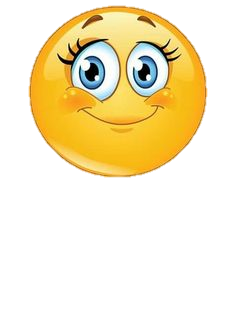 [Speaker Notes: Opet smo se smijale. Prije spavanja opet sam osjetila prisutnost mog anđela čuvara. Slatko sam spavala cijelu noć kako već dugo nisam.]
Eto lijeka!
Kad bi svatko na svijetu potražio oprost prije no što sunce zađe, nitko više ne bi patio od nesanice. 
I svijet bi se napokon probudio svjež i odmoran, spreman za činjenje dobrih stvari.
[Speaker Notes: Eto lijeka! Kad bi svatko na svijetu potražio oprost prije no što sunce zađe, nitko više ne bi patio od nesanice. I svijet bi se napokon probudio svjež i odmoran, spreman za činjenje dobrih stvari.]
Prva riječ koju smo čuli bila je: ”Tres.”
Napišite asocijacije koje vam se javljaju uz ovu riječ nakon svega što ste čuli. Ima li neka riječ koja bi mogla zamijeniti riječ tres.
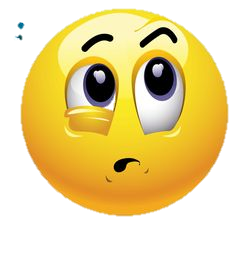 Tres !!!
[Speaker Notes: Ima li neka riječ koja bi mogla zamijeniti riječ tres, a odnosi se na ono što se na početku priče dogodilo između djevojčica?]
?
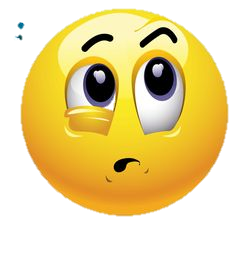 Tres !!!
Što se dogodilo u susretu dviju djevojčica?
[Speaker Notes: Što se dogodilo u susretu dviju djevojčica?]
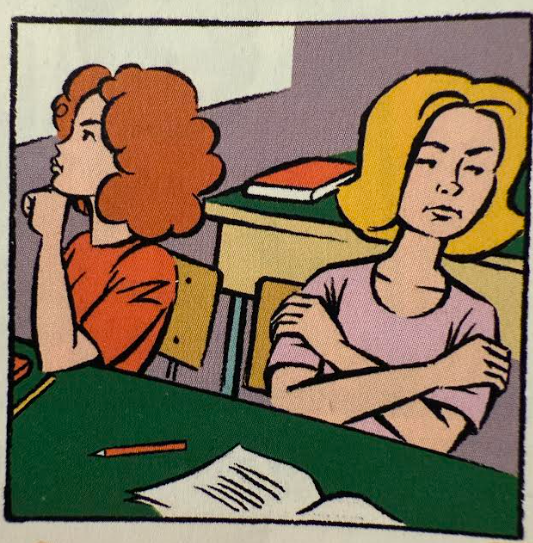 Ljutnja,
svađa…
[Speaker Notes: Je li svađa među djevojčicama  nešto dobro?
Kako je  došlo do  svađe-slučajno ili namjerno?
Kada namjerno činimo nešto loše to je GRIJEH.]
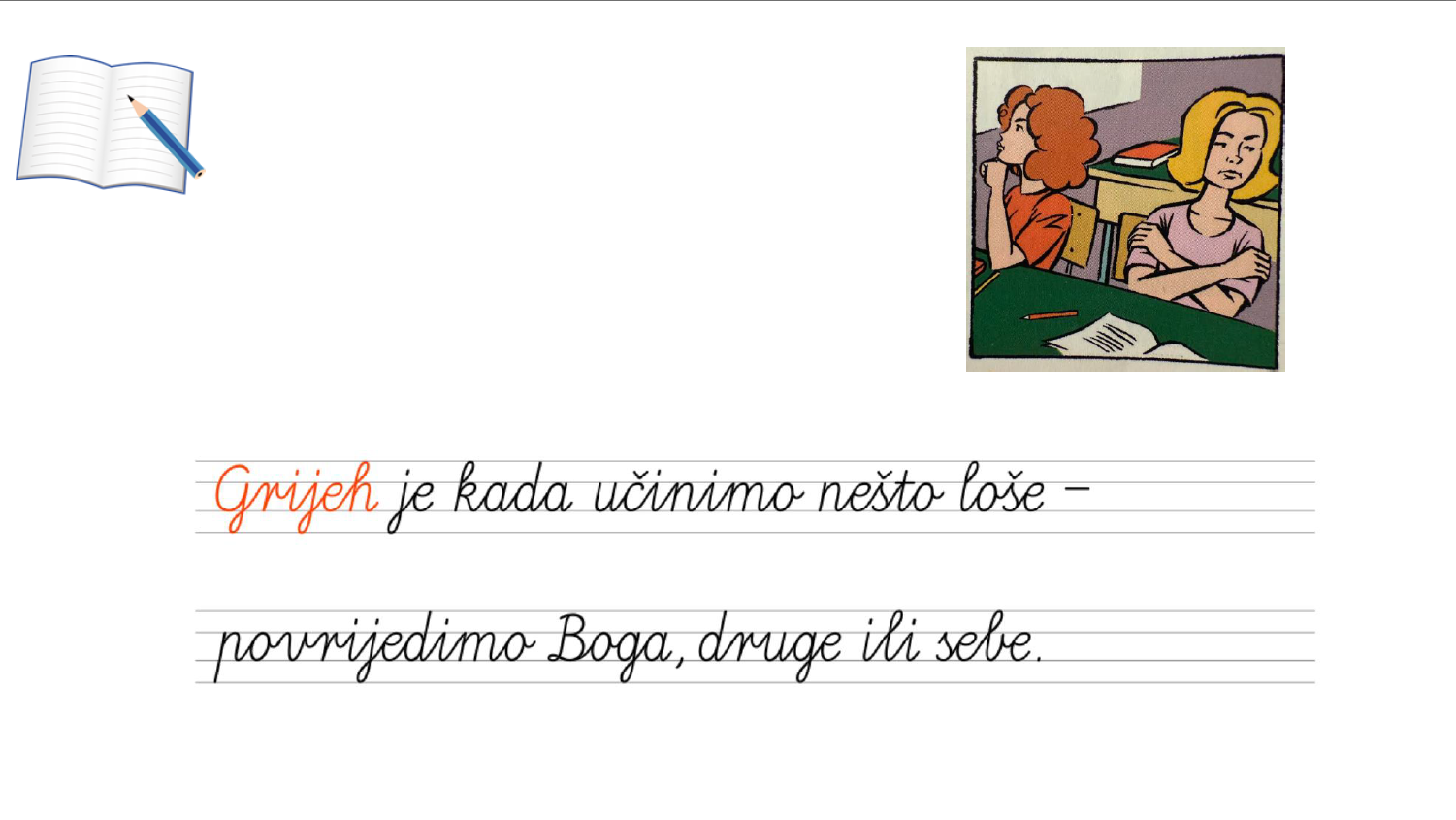 [Speaker Notes: Koji su grijeh djevojčice učinile?
Možete li reći neke primjere grijeha koje vi činite?
Kako su djevojčice  provele dan ? (izbjegavajući jedna drugu. Čak nisu razgovarale dok su zajedno sjedile u klupi.)]
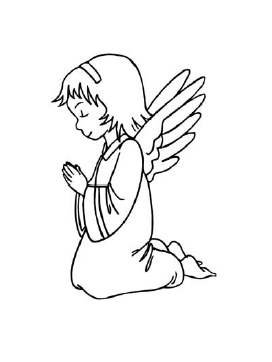 Kako se Ana osjećala  te večeri?
Od koga je tražila pomoć??
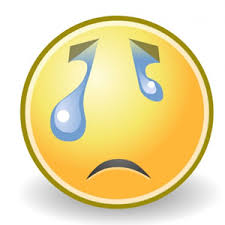 [Speaker Notes: A na kraju dana dolazi večer. Kako se Ana osjećala te večeri?
Od koga je tražila pomoć?
Suze su pokazale da u njoj djeluje savjest – shvatila je da je pogriješila.]
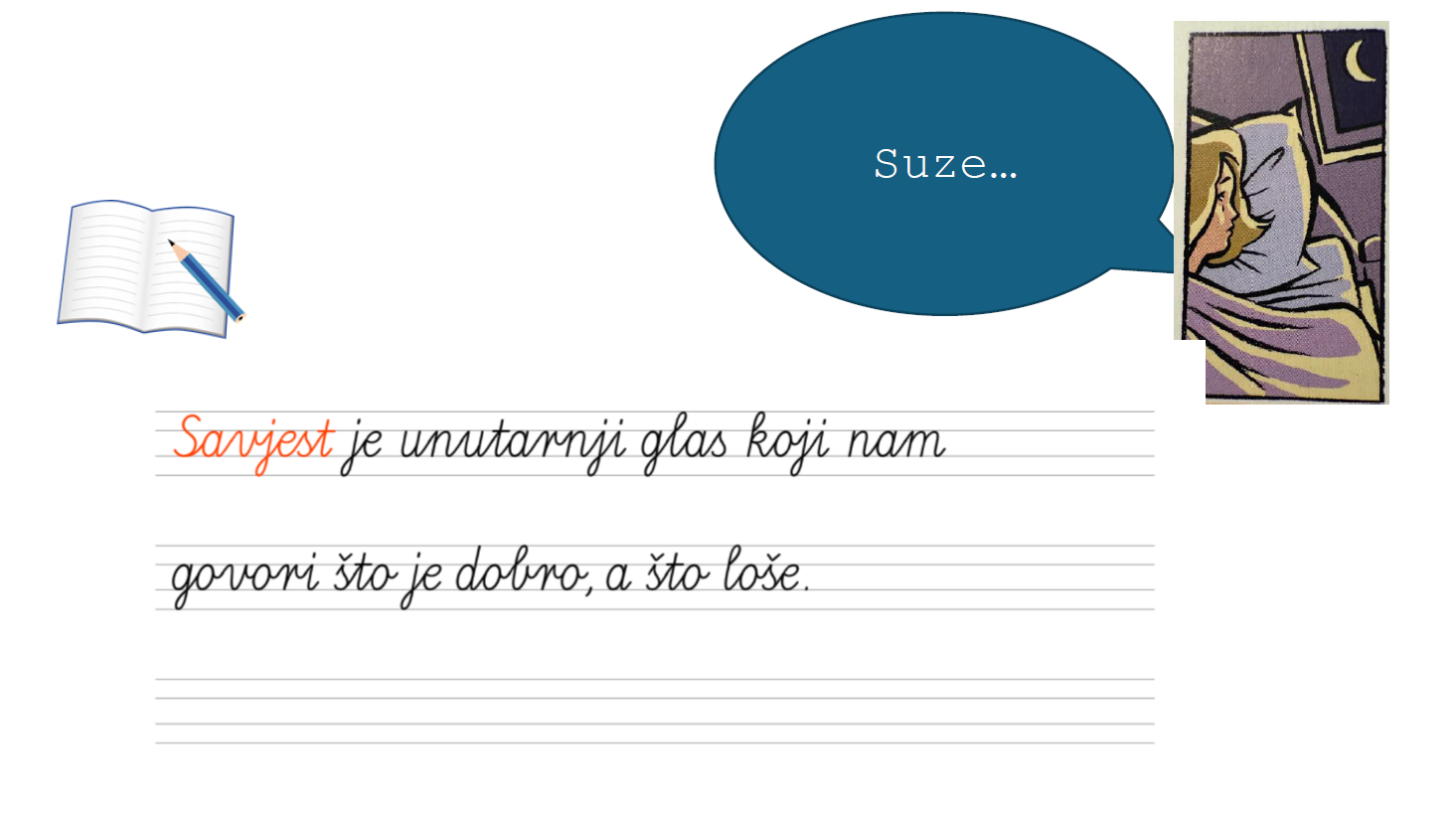 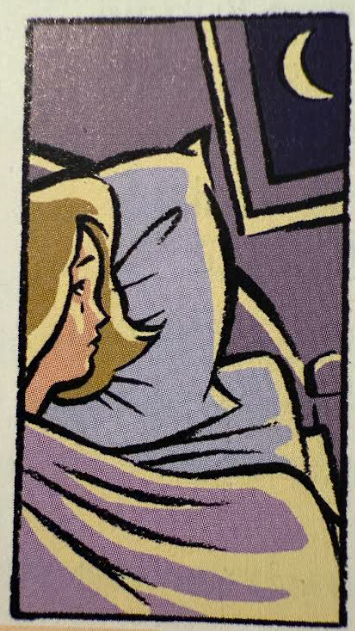 [Speaker Notes: Kada savjest ne radi najbolje? Kada ju ne slušamo?]
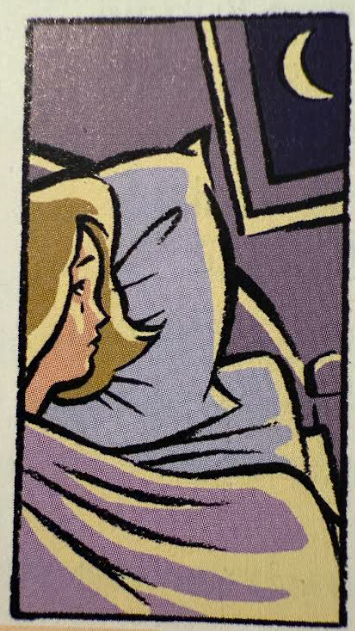 Što da radim?
Koju je odluku donijela Ana?
[Speaker Notes: Koju odluku donosi Ana? 
Zašto je odlučila ispričati se?
Jer se kajala!
Savjest nas potiče da razmislimo o tome što smo učinili i potiče nas na kajanje.]
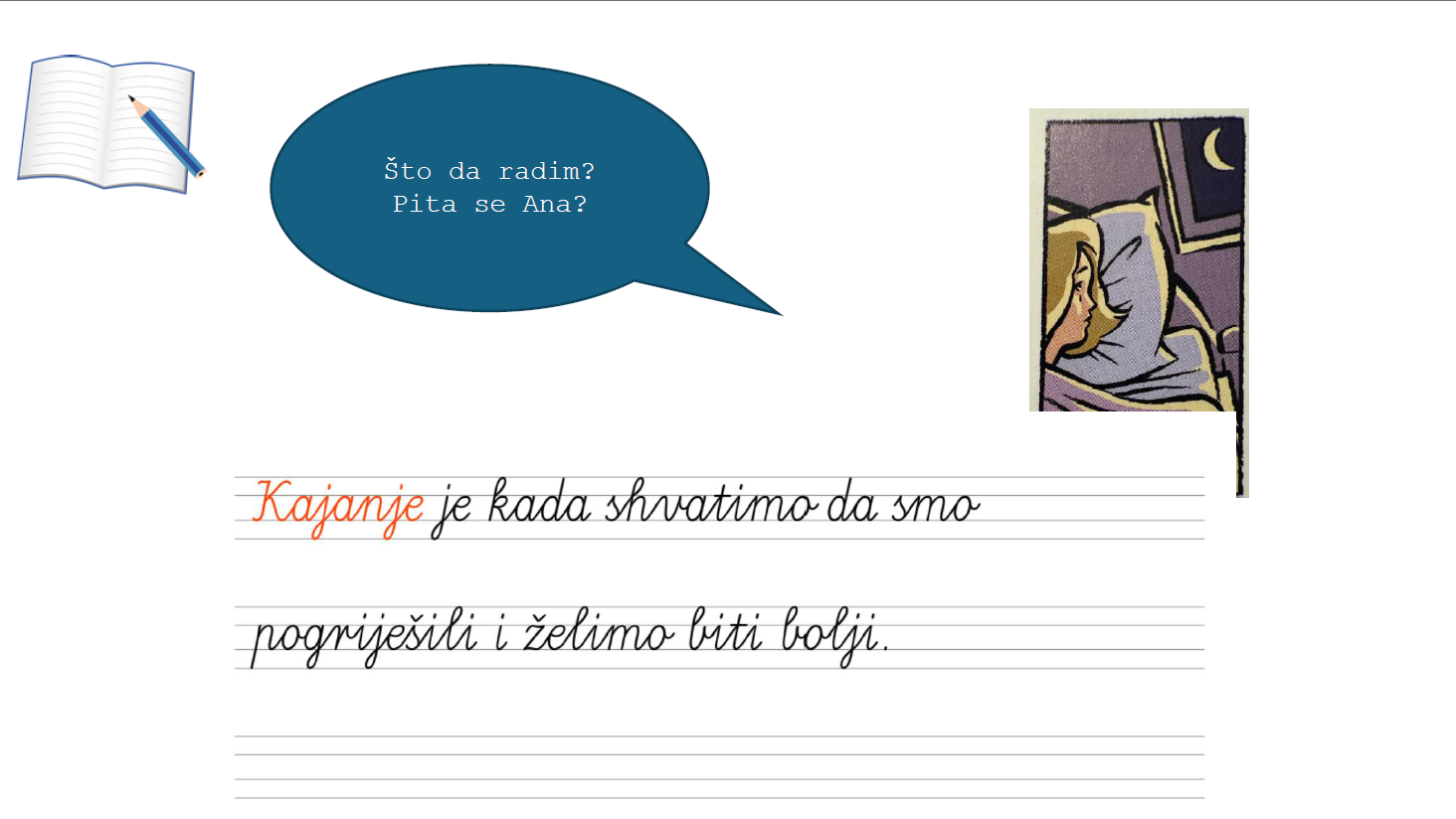 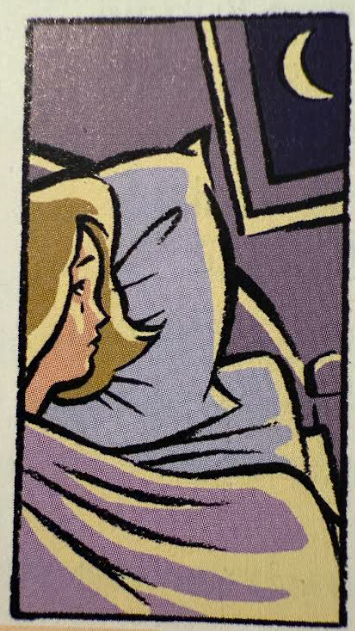 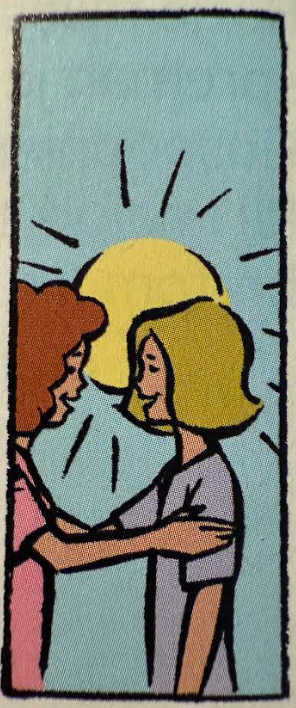 Što se dogodilo ujutro?
[Speaker Notes: Što se dogodilo ujutro?]
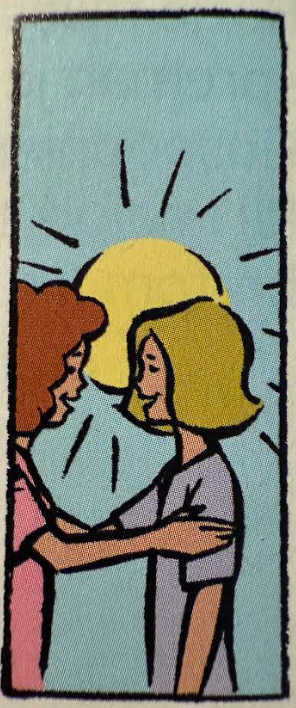 Pogledaj tekst u udžbeniku str. 72 i pronađi rečenice koje pokazuju kako su se djevojčice pomirile?
[Speaker Notes: Pogledajte tekst u udžbeniku str. 72 i pronađite rečenice koje pokazuju kako su se djevojčice pomirile?

Tko se želio pomiriti? Obje? 
Da! Jer objema je radila savjest.
Tek kada su priznale da su pogriješile moglo je doći do pomirenja.
Što mislite da bi se dogodilo kada jedna od njih ipak ne bi priznala grešku?]
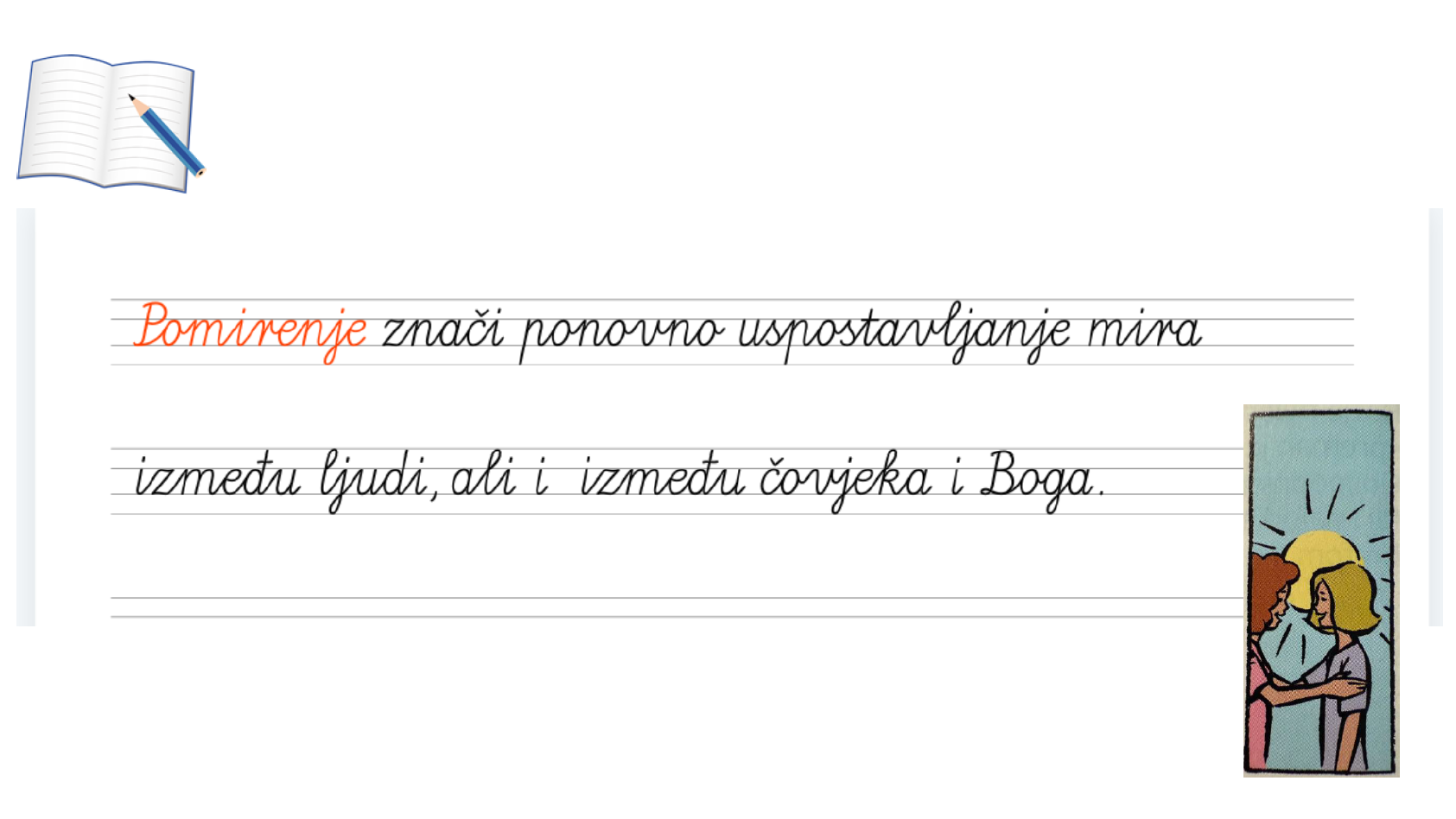 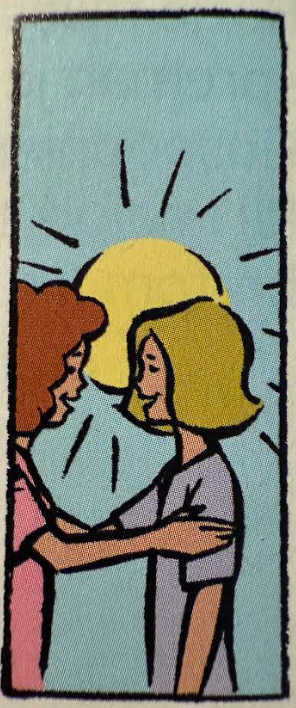 Poruka za kraj…
EVO LIJEKA…
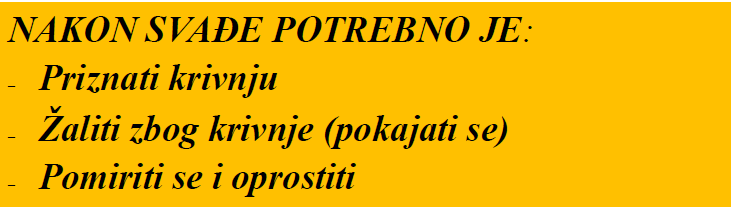 [Speaker Notes: Koja je poruka za kraj? Koji je lijek?
(Oprostiti i pomiriti se prije nego što sunce zađe)
Od koga još moramo tražiti oprost? – od Boga.]
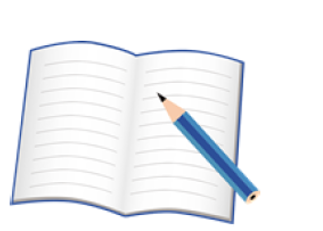 EVO LIJEKA…
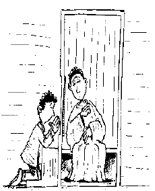 LIJEK = sakrament obraćenja i pomirenja
[Speaker Notes: Isus nam je ostavio najljepši dar koji možemo upotrijebiti kad se s nekime posvađamo, a to je sakrament pomirenja. Možemo zaključiti da je to lijek protiv grijeha.
Pogledajte naslov. Znate li kako mi još nazivamo ovaj sakrament ? Ispovijed. Kome idemo na ispovijed?
Isus apostolima daje vlast da opraštaju grijehe. Svećenici tu vlast nasljeđuju. Svećenik ne smije vaše grijehe nikome reći. Zato mu smijete reći baš sve! 
Lijek za svađu dvije djevojčice bilo je kajanje, opraštanje i pomirenje- Ispovijedanje grijeha je lijek za nas kada prekinemo prijateljstvo s Bogom]
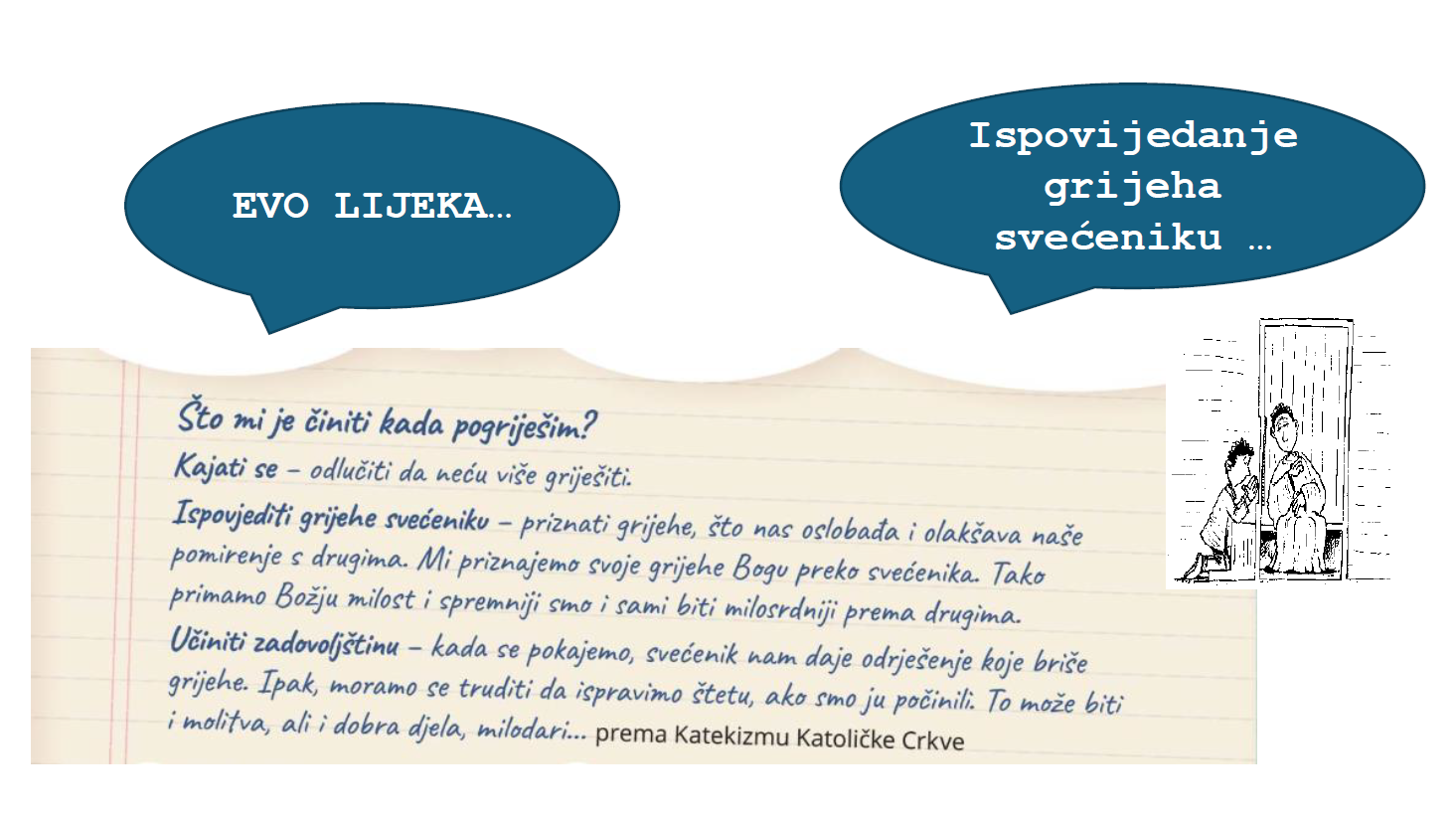 [Speaker Notes: U trećem razredu ćete i vi moći koristiti ovaj lujek kada vam se kao Ani i Dijani dogodi da napravite grijeh . Na idućem satu a još više na župnom vjeronauku ćete  učiti kako se ispovjediti. A sada ćemo provjeriti što ste zapamtili na ovom satu: dijelim RL]
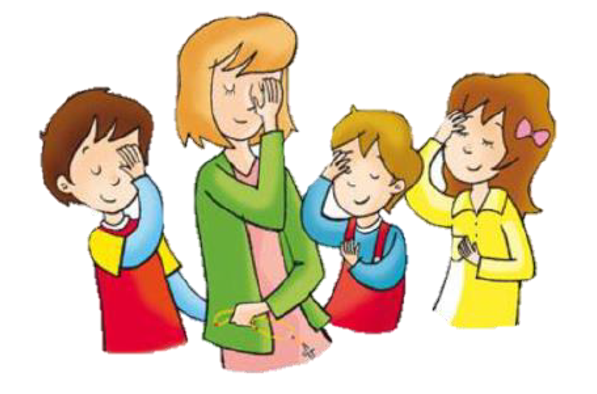 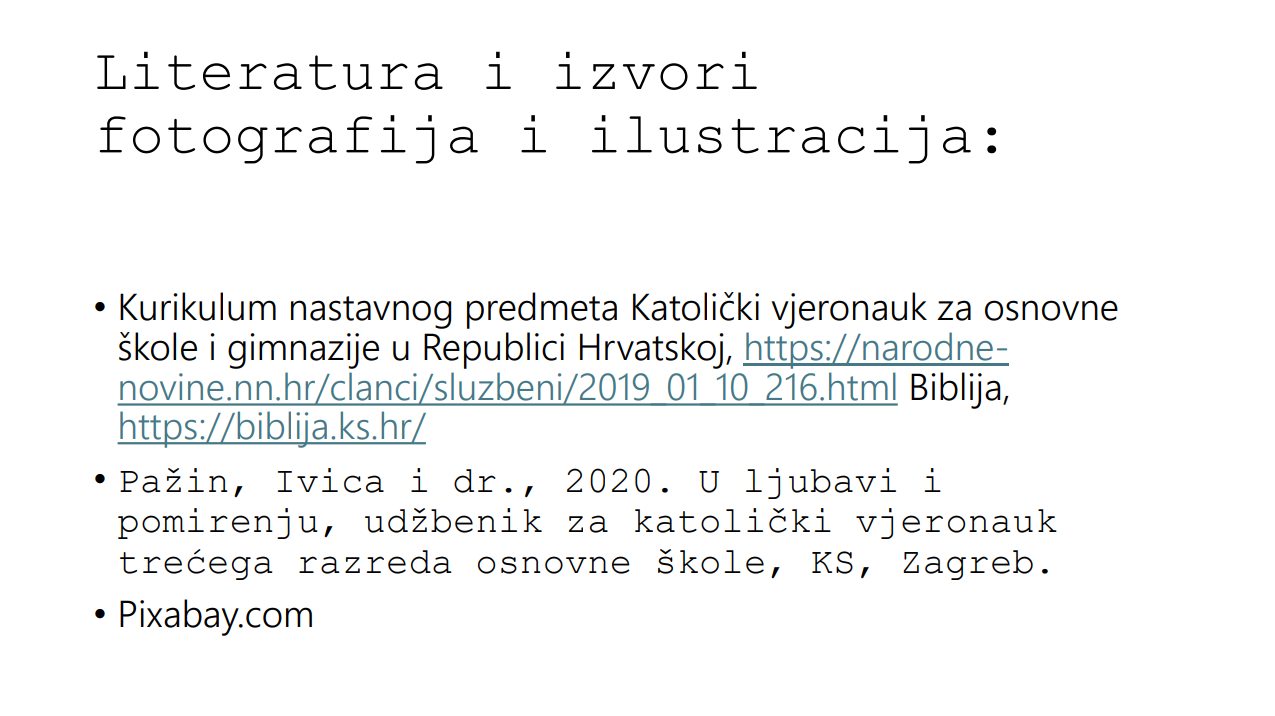